2020 ANNUAL STRATEGIC PLANNING SESSION
Improving Strategic Partnering for integrated government wide service delivery
PARTNERSHIPS
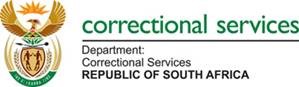 Presentation outline
Purpose
Partnerships
The purpose of this presentation is to outline partnerships and areas of collaboration/dependencies as well as progress that has been made subsequent to the Strategic Planning session in 2018:


Provide context to the strategic partnerships with a focus on Incarceration and Corrections and Community Corrections.
Provide a summary of the guiding prescripts, guidelines, policy mandates that inform the work to be delivered by Incarceration and Corrections and Community Corrections.
Indicate the core partners  that have been instrumental in assisting and guiding the work done by Incarcerations and Corrections and Community Corrections.
Provide progress of the work completed 
Indicate the outstanding deliverables. 
Provide concluding remarks and craft a way forward.
[Speaker Notes: Not for presentation purposes
This is important background information that will guide managers on what the content is focusing on]
Legislative framework – Strategic Partnerships
Constitution of the Republic of South Africa, 1996
Correctional Services Act, Act No 111 of 1998
Correctional Service Regulations 
Child Justice Act, Act No 75 of 2008
Children’s Act, Act No 38 of 2005
Criminal Law Amendment Act, Act No 32 of 2007 (Sexual Offences)
National Health Act, Act No 61 of 2003
Criminal Procedure Act, Act No 51 of 1997
Health professions Act, Act No 56 of 1974
Nursing Act, Act No 50 of 1978 (Regulations) & nursing Act, Act No 33 of 2005
Adult Basic Education and Training Act, Act No 52 of 2000
Continuing Education and Training Act, Act No. 16 of 2006 (CET Act), 
National Qualifications Framework Act, as amended, Act No. 12 of 2019 (NQF Act)
Skills Development Act, Act No. 97 of 1998 (SDA)
[Speaker Notes: Not for presentation purposes
This is important background information that will guide managers on what the content is focusing on]
Legislative framework – Strategic Partnerships
White Paper on Corrections (2005)
Par. 13.1.1 No correctional system can achieve its objective if it does not have a range of healthy external partnerships. The Department of Correctional Services has identified the following as key external relationships:  the family;  the community;  other government departments;  the private sector;  the JCPS Cluster and the Social Sector Cluster;  non-governmental, faith-based and community-based organisations;  the Legislature at all three levels; and  the international community.
[Speaker Notes: Not for presentation purposes
This is important background information that will guide managers on what the content is focusing on]
DCS Internal partners
CENTRE OF EXCELLENCE
xx
Providing the best Correctional Services for 
a safer South Africa
THEATRE OF OPERATIONS
REHABILITATION
REMAND DETENTION
INCARCERATION
&
CORRECTIONS
COMMUNITY CORRECTIONS 




SOCIAL
 RE-INTEGRATION
SECURITY
CORE SERVICES
CARE
OPERATIONAL
FACILITIES
ICT
HUMAN RESOURCES
SUPPLY CHAIN
STRATEGY & PLANNING
POLICY & RESEARCH
RISK & GOVERNANCE
STRATEGIC PARTNERSHIPS
FINANCE
MONITORING & EVALUATION
[Speaker Notes: Not for presentation purposes
This is important background information that will guide managers on what the content is focusing on]
Strategic Direction Kopanong 2018
RECOMMENDATION NO 2: 		Stakeholder Management and International Relations 

Initiate engagements to develop a stakeholder management and international relations strategy and plan as well as a stakeholder management and international relations management system that reflect all requirements as well as a track record of such engagements.
[Speaker Notes: Not for presentation purposes
This is important background information that will guide managers on what the content is focusing on]
Recommendation 2:  Strategic Partnerships
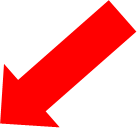 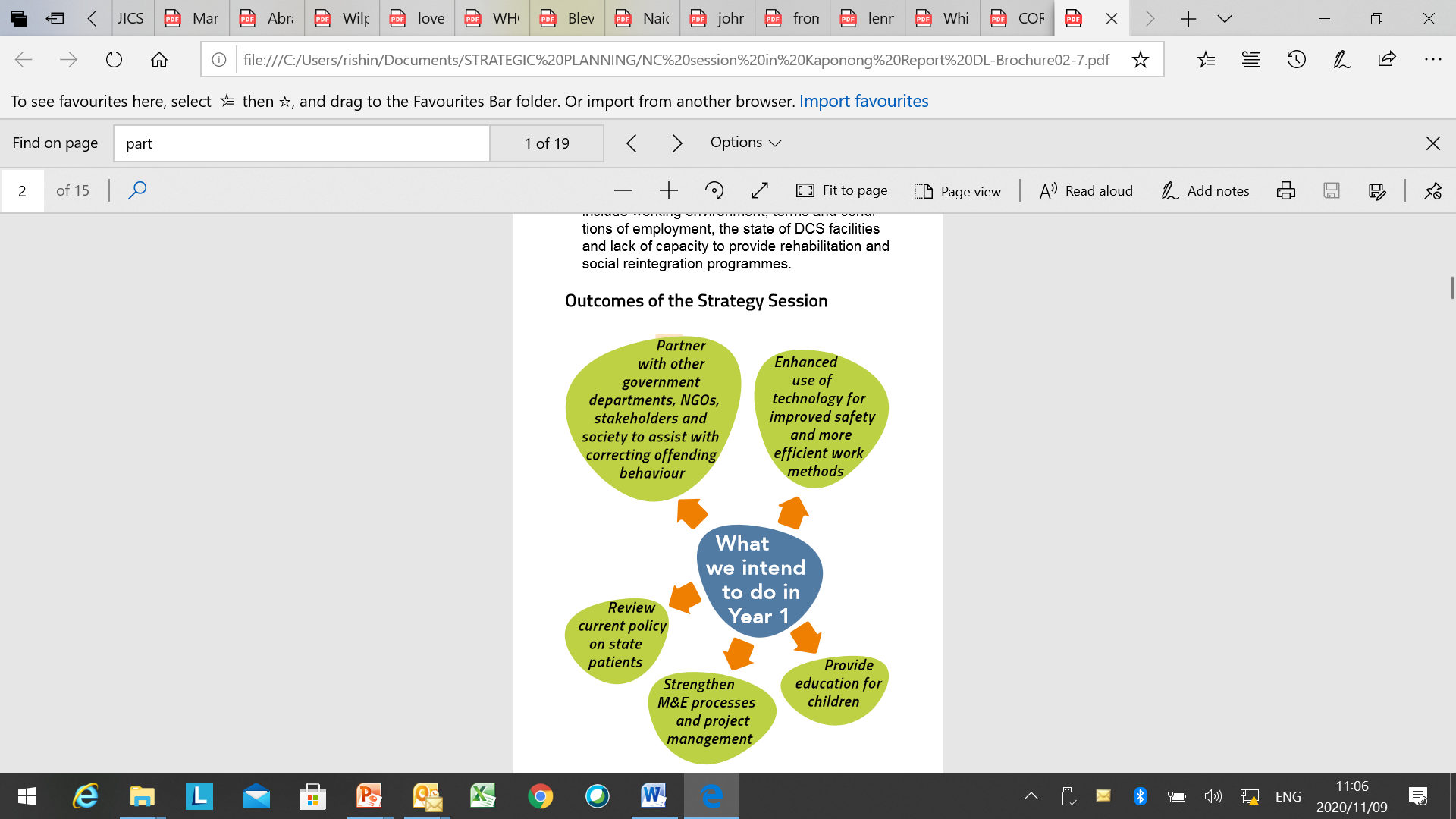 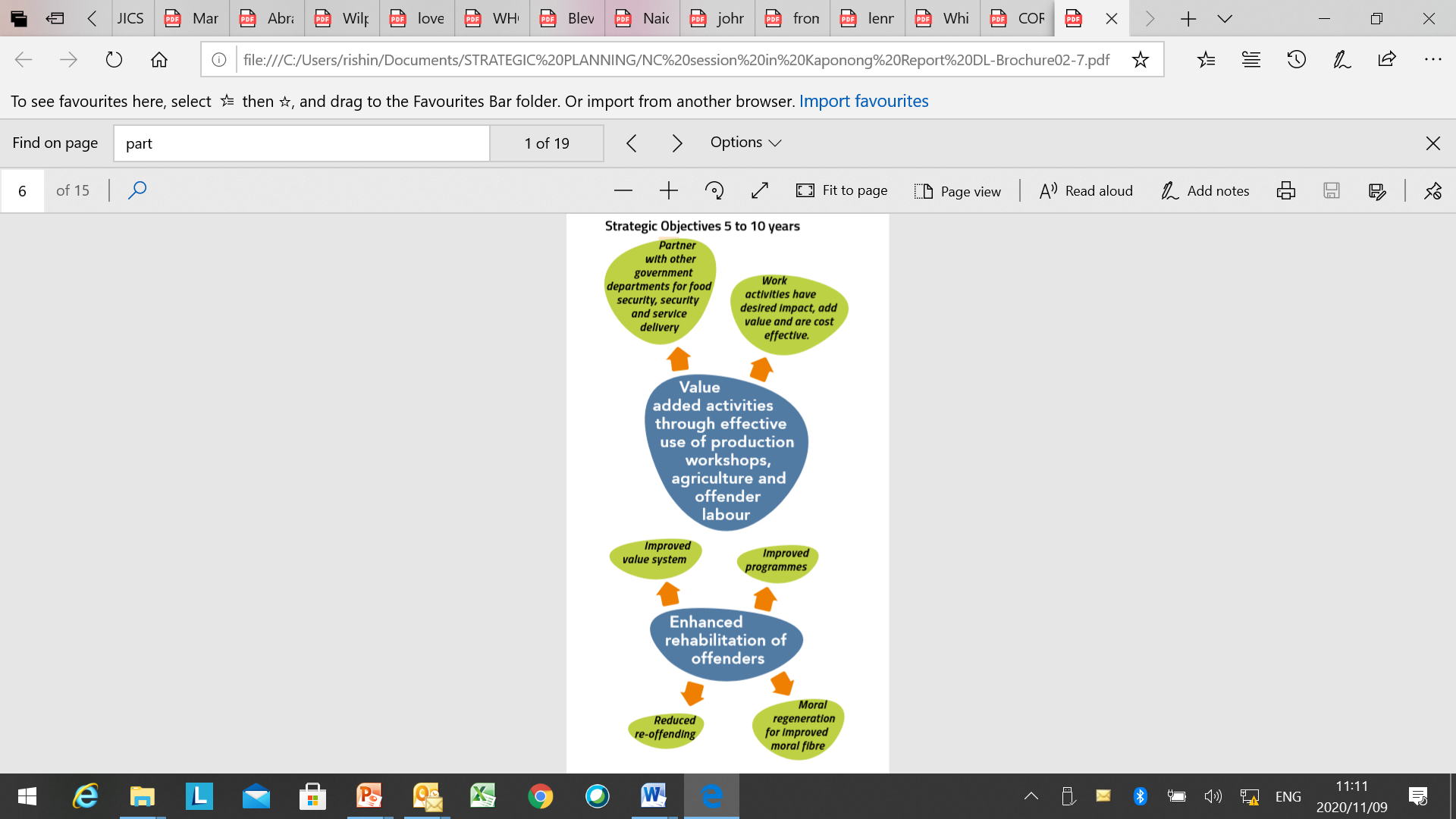 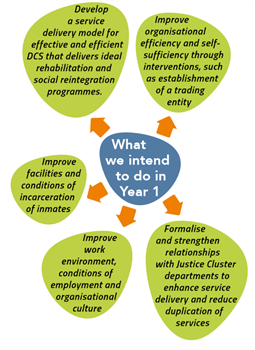 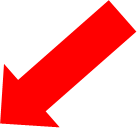 [Speaker Notes: Not for presentation purposes
This is important background information that will guide managers on what the content is focusing on]
Recommendation 2:  Strategic Partnerships
[Speaker Notes: Not for presentation purposes
This is important background information that will guide managers on what the content is focusing on]
Strategic Partnerships
PARTNERSHIPS WITH DCS
[Speaker Notes: Not for presentation purposes
This is important background information that will guide managers on what the content is focusing on]
Strategic Partnership for integrated government wide service delivery
Rehabilitation, Skills Development and Correction of inmates: tertiary institutions, companies for offering skills to inmates, Non-Governmental organizations that can offer programmes: Remand Detainees Life Skills
Correctional Services TV Programme for RD as part of Service Delivery Improvement for development
Research on core service delivery areas: Tertiary institutions, NGOs : Partnership in areas Research – RD Dialogue and Debates, sharing of publication for knowledge creation to market corrections in South Africa through creation of a common Remand Detention Magazine
Strategic Partnership for integrated government wide service delivery
Provision of support to inmates who never receive support in the form of visits: Establishment of NGOs that can volunteer the adoption of a prisoner for care & support (what will DCA offer in such a partnership)
Online Support for RD Official (Courts and RD Release J1)
Personnel Development: consider partnership on programmes for development of staff - short courses in the form of workshops (Tertiary Institutions, NGOs, SANDF-development programmes) 
Forging partnerships with related departments by using a systematic approach
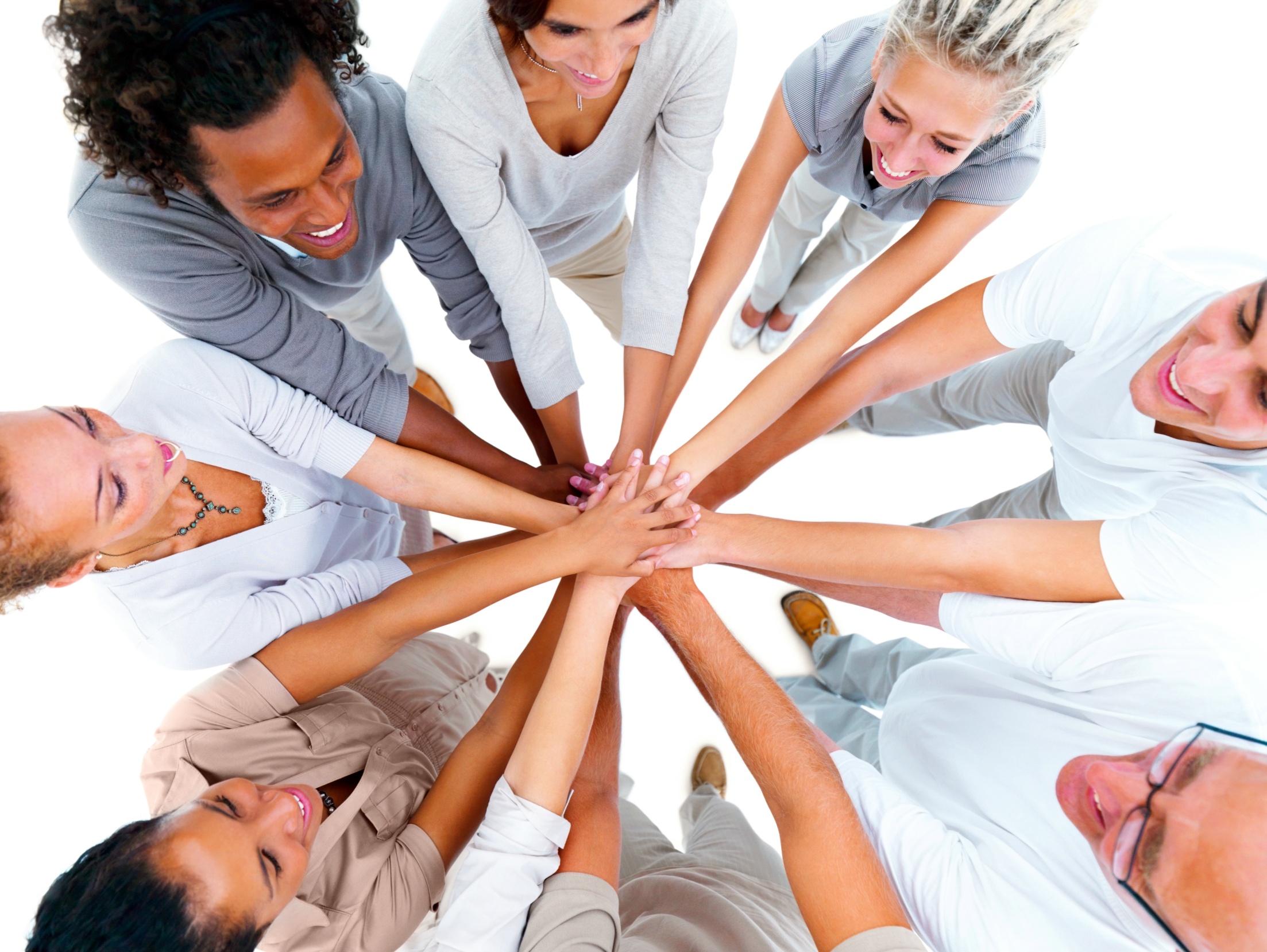 Strategic Partnership for integrated government wide service delivery
Donate books: Partnership with donors so that DCS can increase the libraries at the centres for the inmates. There is great migration to electronic reading but our environment will be manual in some areas for ensuring security. 
Partnership with companies who are prepared to fund tertiary education for inmates- DCS does not need to receive money. The sponsors have to commit to pay directly into the tertiary institutions. 
Strengthening delivery capacity through partnerships with the private sector- SETA’s
Strategic Partnerships: Health Care Services
[Speaker Notes: Not for presentation purposes
This is important background information that will guide managers on what the content is focusing on]
Strategic Partnerships: Remand Detention
[Speaker Notes: Not for presentation purposes
This is important background information that will guide managers on what the content is focusing on]
Strategic Partnerships: Personal Development
[Speaker Notes: Not for presentation purposes
This is important background information that will guide managers on what the content is focusing on]
Strategic Partnerships
[Speaker Notes: Not for presentation purposes
This is important background information that will guide managers on what the content is focusing on]
Strategic Partnerships
[Speaker Notes: Not for presentation purposes
This is important background information that will guide managers on what the content is focusing on]
Strategic Partnerships
[Speaker Notes: Not for presentation purposes
This is important background information that will guide managers on what the content is focusing on]
Strategic Partnerships (PD)
[Speaker Notes: Not for presentation purposes
This is important background information that will guide managers on what the content is focusing on]
Strategic Partnerships (PD)
[Speaker Notes: Not for presentation purposes
This is important background information that will guide managers on what the content is focusing on]
Strategic Partnerships
[Speaker Notes: Not for presentation purposes
This is important background information that will guide managers on what the content is focusing on]
Strategic Partnerships
[Speaker Notes: Not for presentation purposes
This is important background information that will guide managers on what the content is focusing on]
Strategic Partnerships: Personal Corrections
[Speaker Notes: Not for presentation purposes
This is important background information that will guide managers on what the content is focusing on]
Strategic Partnerships: Personal Wellbeing
[Speaker Notes: Not for presentation purposes
This is important background information that will guide managers on what the content is focusing on]
Strategic Partnerships
[Speaker Notes: Not for presentation purposes
This is important background information that will guide managers on what the content is focusing on]
Strategic Partnerships
[Speaker Notes: Not for presentation purposes
This is important background information that will guide managers on what the content is focusing on]
Strategic Partnerships
[Speaker Notes: Not for presentation purposes
This is important background information that will guide managers on what the content is focusing on]
Strategic Partnerships
[Speaker Notes: Not for presentation purposes
This is important background information that will guide managers on what the content is focusing on]
Strategic Partnerships
[Speaker Notes: Not for presentation purposes
This is important background information that will guide managers on what the content is focusing on]
Strategic Partnerships
[Speaker Notes: Not for presentation purposes
This is important background information that will guide managers on what the content is focusing on]
Strategic Partnerships
[Speaker Notes: Not for presentation purposes
This is important background information that will guide managers on what the content is focusing on]
Strategic Partnerships
[Speaker Notes: Not for presentation purposes
This is important background information that will guide managers on what the content is focusing on]
Strategic Partnerships
PARTNERSHIP AGREEMENTS WINDOW
CONTENT EXPRESSION

Fulfillment of DCS legal mandate
Partner’s interests in fulfilling their own mandate
Competing interests amongst partner’s within sectors
Resource mobilization and sharing
CONTEXT EXPRESSION
Consistent Budget Cuts
High demand for Efficiency, Effectiveness and Economy in doing government business
Emphasis on District Model of Service Delivery
Heightened community pressure on accountability and opportunities to participate in service delivery
[Speaker Notes: Not for presentation purposes
This is important background information that will guide managers on what the content is focusing on]
Strategic Partnerships
PARTNERSHIP DEVELOPMENT TRAJECTORY

We need to consciously develop develop and grow our partnership from an Ahoc/ complaint/issue based partnership to a community based one. 
Our partners should have a shared understanding of the DCS mandate, vision and mission and we should together base our relationship on furthering DCS strategic Objectives. 
Our partnerships should serve as platforms to promote and implement government wide programme of community growth and development.
[Speaker Notes: Not for presentation purposes
This is important background information that will guide managers on what the content is focusing on]
Partnership Engagement Framework
Some Future Plans
Partnerships
MOU’s and MOA’s to be based on working together to achieve broader government developmental goals

Partnership implementation to be based on joint planning

Partnership governance management to facilitate integration at departmental level – Steering Committee
 
Develop a model/framework for the management of partnership to improve strategic integrated government-wide service delivery.

Monitoring and evaluation of DCS partnership with stakeholders would be monitored and evaluated by the steering committee and progress will be reported on a quarterly basis or annually. 
 
Review DCS Stakeholders/partnerships annually to make provision for changes in the external environment as well as the Department’s strategic position e.g. COVID-19 developments. 

Improve Service delivery processes and communication processes between the DCS and other government departments as well as NGO’s
[Speaker Notes: Not for presentation purposes
This is important background information that will guide managers on what the content is focusing on]
Conclusion
Partnerships
Creating and maintaining strategic partnerships is ongoing
Strategic partnerships will allow DCS and partners  to cross-promote our ideas, build on each other's strengths and to fill in gaps to promote areas of growth.
DCS embraces and integrated approach towards the enhancement of strategic partnerships
 
Benefits are being reaped from collaboration with communities, civil society and other government departments

Development of offenders has been increased due to successful partnerships

Officials benefit through development opportunities offered by external partners

Partnership contributes to a holistic approach to rehabilitation

There is a need for closer synergy between Branches and Regions (Collaboration )
[Speaker Notes: Not for presentation purposes
This is important background information that will guide managers on what the content is focusing on]
THANK YOU